Hoofdstuk 8: Eigenschappen PVC buis
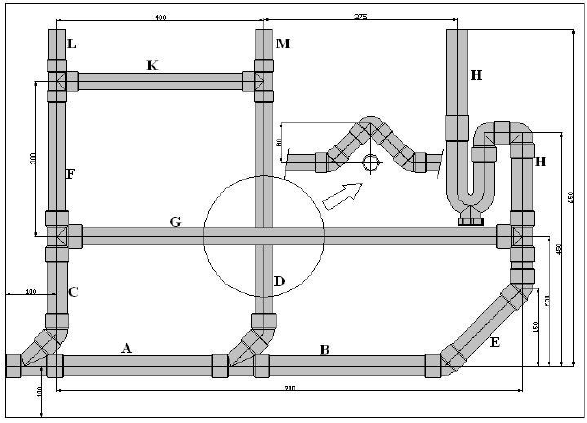 PVC buis
Toepassingen

Eigenschappen

Handelsvormen
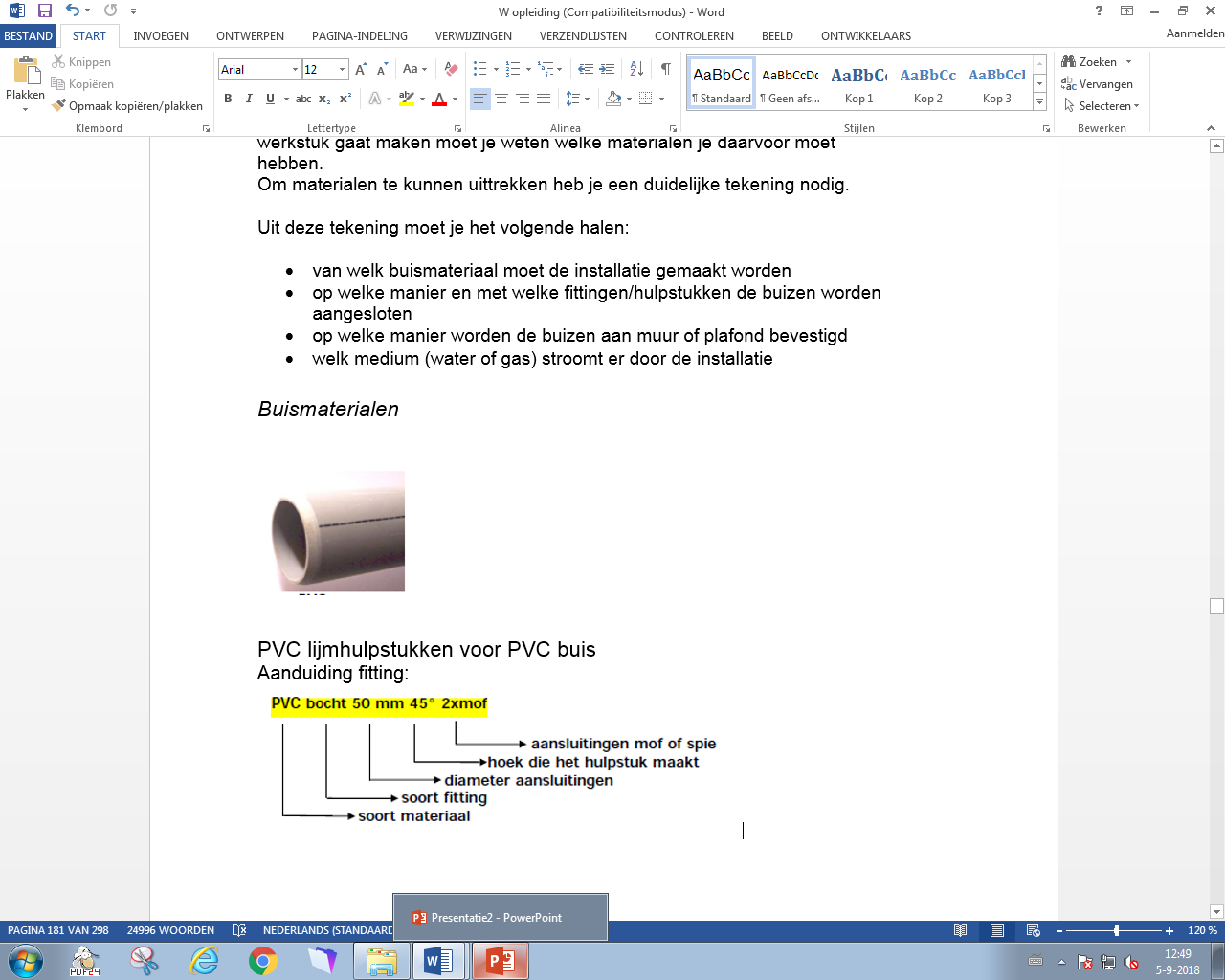 Buismaterialen
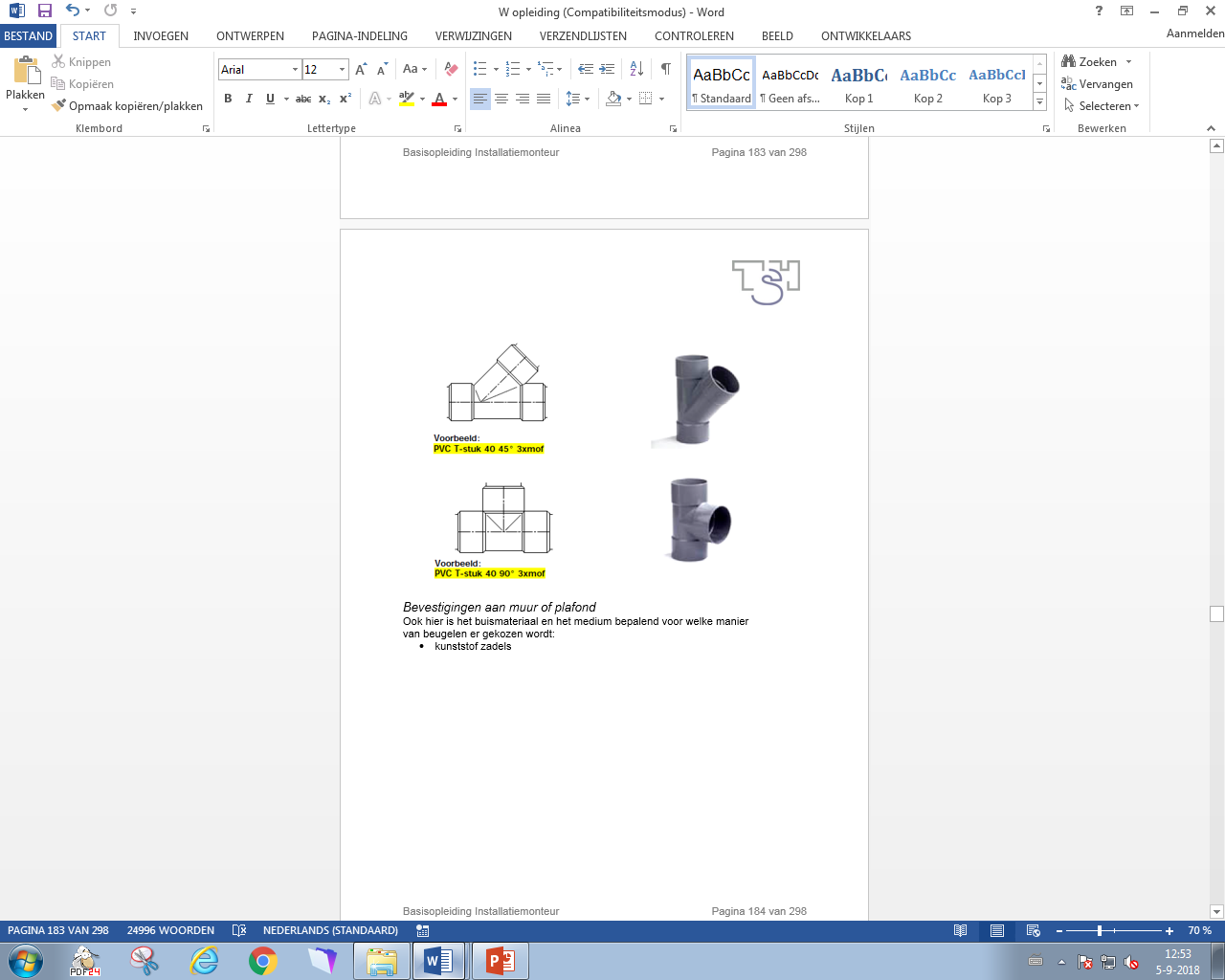 Ontbramen van kunststof buis
Uitwendige bramen




Inwendige bramen
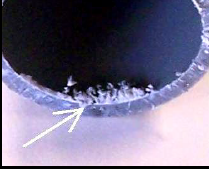 Lijmen van PVC-buis
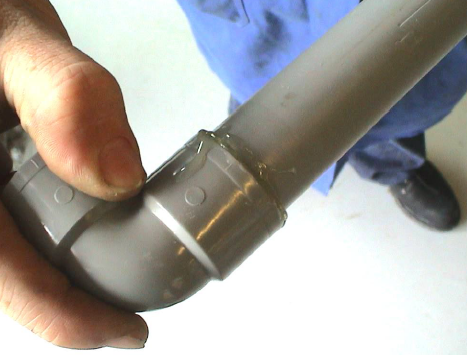 PVC-lijm



Ontvetten
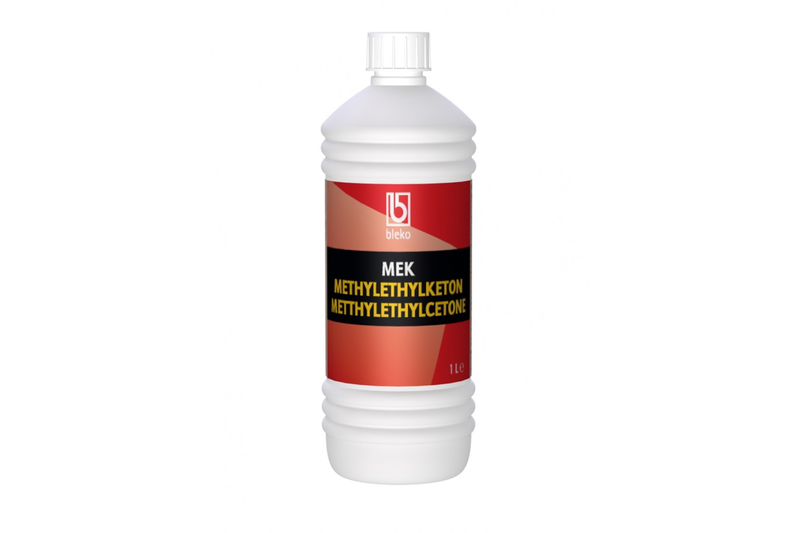 Vragen
Hoofdstuk 9: PE buis
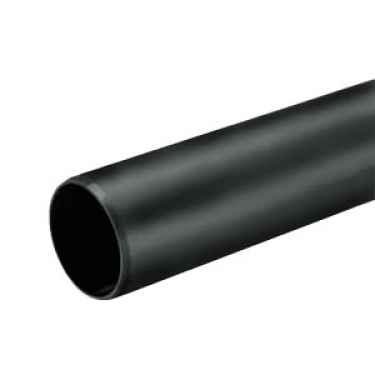 PE buis
Toepassingen


Eigenschappen
Muurbeugels met rubber inlage
PP Buis
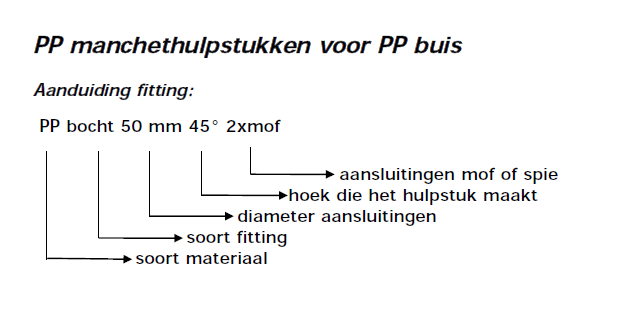 Verbinden met manchethulpstukken